The FutureGateway Framework
Riccardo Bruno
INFN Catania
riccardo.bruno@ct.infn.it
WACREN e-Research Hackfest
Outline
Introduction
Implementation
Authentication and Authorization
FutureGateway APIs
API Usage
Installation
FutureGateway database
2
Introduction
FutureGateway (FG)
A framework to build Science Gateways:
"A Science Gateway is a community-developed set of tools, applications, and data that is integrated via a portal or a suite of applications, usually in a graphical user interface, that is further customized to meet the needs of a specific community." TeraGrid-XSEDE
Serves Community
Tools applications and data integration
Provides GUI (Web, desktop and mobile applications)
Customization
FutureGateway is the evolution of another product named: Catania Science Gateway Framework (CSGF)
FG improves CSGF from well identified weakness especially those things addressing the learning curve
4
FG – Design principles
Ease the installation and the maintenance
It provides installation and maintenance scripts
All sources available on GitHub
Easily customizable for different community needs
Flexible and uniform access to distributed computing services
The physical access to the distributed infrastructures comes through the JSAGA library (Grid&Cloud Engine)
FG executor interfaces (ToscaIDC)
Provide a restFull API
Back-end portal independency. The FG can operate with any existing portal technology or even linked to mobile and desktop applications
Ease SG application development.The FG can be easily piloted by any programming language and/or web framework
5
FG - Concepts
Tasks
Any activity targeting a DCIs is a task; this ranges from simple batch executions to more sophisticated actions like a PaaS creation and exploitation.
Applications
It describes the activity to perform against the DCI. Tasks are applications instances.
Infrastructures
Describe the environment where the application can run. Normally is a resource description necessary to JSAGA adaptors and/or Executor Interfaces to physically access DCIs.
6
API Specifications
Available at: http://docs.fgapis.apiary.io/#











Endpoints: tasks/applications/infrastructures
Infrastructures (not yet available)
No specs for users/groups/roles
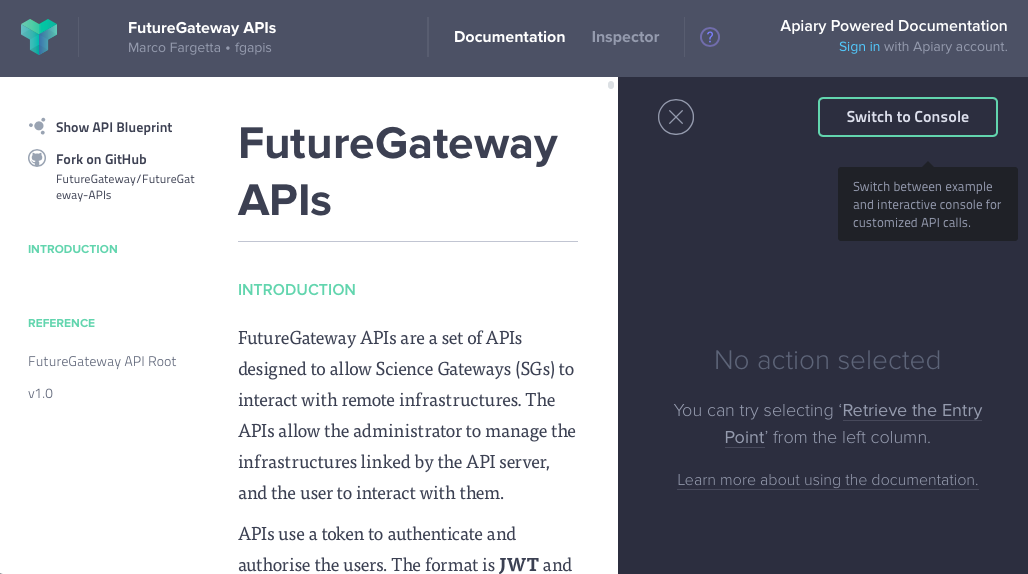 FG - Typical usages
Final Users
Mobile&Desktop Apps
Liferay Portal
Community Portal
Portlet
Portlet
Portlet/WebApp/Web+Ajax
Requires (INDIGO) AAI
APIServer
FrontEnd/Daemon
PTV
PrivateNet/Firewall/SSL Protection
APIServer
FrontEnd/Daemon
APIServer
FrontEnd/Daemon
The portal manages user access to portlets. CSGF-like setup
Used for:
	Molecular Dynamics
	Climate change
Used for:
	INDIGO SG Demonstrator
	https://sgw.indigo-datacloud.eu
Used for:
	New Galaxy portlet
	Desktop & Mobile apps
	(Coming soon)
8
FG Components
API Front-end 
Accepts API calls in accordance with FG specs
Fill-up a queue table of corresponding commands (producer)
Manage authN/Z (users/groups/roles)
Manage applications
Manages database patching mechanism
A Python implementation exists: fgAPIServer
APIServer 
Polls over queue table (consumer)
Extract tasks to submit
Check status and consistency of submitted tasks
Retrieve available outputs
More daemons may be developed for other languages
APIServerDaemon (Actual java  implementation)
Other implementation (python, …)
PortalSetup
Manage installation procedures for fgAPIServer, APIServerDaemon and eventually a Liferay Portal installation
API Server 
Queue Daemons and Executor Interfaces
Action on DCI
Queue
Command
EI (Action)
EI name
Action
APIServerDaemon/Other daemons
Commands (Tasks=Command(Action,EI)) are extracted from the front.end queue
Each ‘command’ contains the ‘Target Executor’ field which specifies the Executor Interface name
Executor interfaces are dynamically instantiated by the APIServer by its name, applying the specified action on DCI
Other queue daemons may extract commands from the queue having their own EIs implemented. Targeting for instance other SAGA implementations or even other systems.
New EIs can be easily developed just implementing an abstract class (APIServerDaemon)
Current available EIs (APIServerDaemon):
GridEngine (A core component of the CSGF using JSAGA and targeting: ssh, rOCCI and wms)
SimpleTosca -> ToscaIDC (Indigo orchestrator)
10
Architecture (simple view)
REST
Mobile and
Web apps
API Front-end
APIServerDaemon
MySQL
Executor Interfaces
Tosca If.
Other If.
Executor Interfaces
Software components  responsible to target a specific distributed infrastructure
Database
Manage the task queue
Keep SG application definition
Keep application infrastructure parameters
Stores information about SG users and their groups and roles
GridEngine If.
Task queue
GridEngine
Applications
JSAGA
xSAGA/Other
Infrastructures
JSAGA Adaptors
…
Infrastructures
Users,Groups
and Roles
11
Implementation
Architecture (current implementation)
Graphic User Interfaces (Web, Mobile and Desktop applications)
REST APIs – APIServer specs. V1.0
APIServer frontend
(fgAPIServer)
APIServer DB (fgapiserver)
Queue table
(as_queue)
APIServer
(APIServerDaemon)
Executor Interfaces
Grid and Cloud Engine
(GridEngine)
TOSCA 1st  EI
(SimpleTosca)
Other Interfaces …
(…)
TOSCA 2nd  EI
(ToscaIDC)
DB Interface
Mid Layer Components
JSAGA
SSH
EMI/gLite
rOCCI
TOSCA
JSAGA Adaptors
ganymed-ssh-2
EMI/gLite APIs
rOCCI CLI
TOSCA
Orchestrator
Distributed Computing Infrastructures
fgAPIServer (front-end)
Available on GIT: https://github.com/indigo-dc/fgAPIServer
Written in python using Flask microframework http://flask.pocoo.org
This component listens any FutureGateway API REST call in compliancy with specs defined at: http://docs.csgfapis.apiary.io/#reference 
This service may run as:
Standalone service (Normally under a screen section)(Good for development environments or small requests traffic rate)
WSGI application(Suggested for production environments and high requests traffic rate)
Different possible configurations: Apache, uWSGI, …
The front-end uses a MySQL database to store:
Tasks, Applications and Infrastructure with its related data
Users/Groups/Roles, Log and Access tokens
The task queue
14
APIServerDaemon (APIServer)
Servlet that runs a daemon on top of Tomcat application server
The Java application was necessary since JSAGA is available only via java language. APIServer daemon polls over the task queue table
Initially developed to offer a backward compatibility with existing CSGF portals
Polling timing and other settings can be configured by a dedicated .properties file
APIServerDaemon reads tasks requests from the queue, book them as ‘to process’ and then instruct the correct executor interface for real processing
This service timely checks executed task with a simple consistency check algorithm. It re-tries failed requests up to a fixed amount of times. FAILED requests can be reported to the administrator
It timely verifies tasks status unitl their termination. The APIServerDaemon manages the task output and updates the DB task tables accordingly
15
APIServerDaemon (ControlPanel)
This feature exists but is not yet consolidated, it aims to provide a complete overview of daemon activity and eventually configure/manage it
https://<fg_host>:<port>/APIServerDaemon/
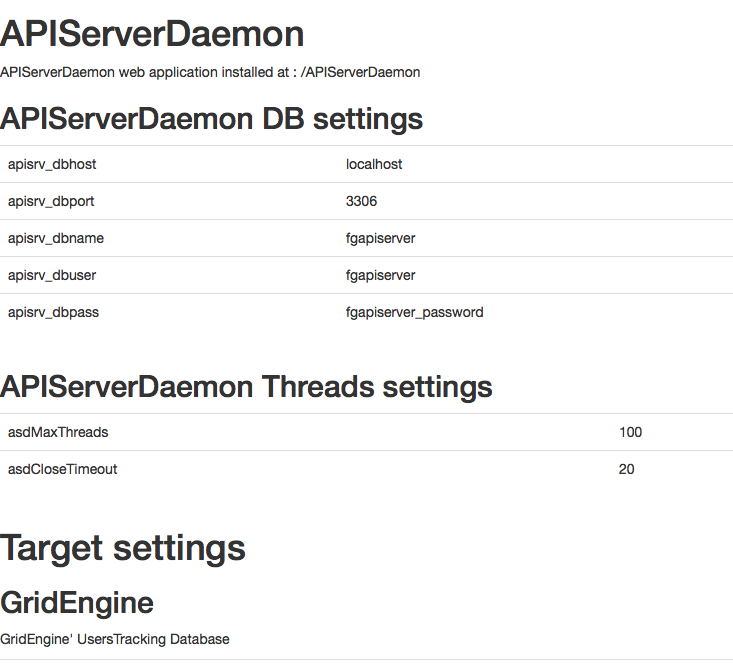 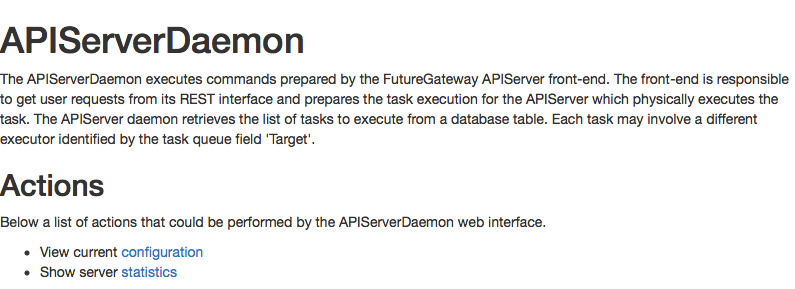 16
Authentication and Authorization
AuthN/Z
Baseline
Very simple approach
Close to the OAuth
Thought for environments having no AAI at all
Thought to be easily customized limiting changes to just one function
CSGF (Shibboleth)
The portal manages the AAI
A PTV service must be implemented
Portal users mapped to FutureGateway API users
Indigo-dc (IAM)
The portal manages the AAI
PTV service has been implemented
Portal users mapped to FutureGateway API users
Mobile and desktop applications contact the portal first
FutureGateway 
Baseline AuthN/Z
Token check
Log Token
Log-In
APIServer
Front-End
Username, Password
Key
Key
Session Token
Log Token
User details
User Group(s)
Group(s) roles
Username
Password
Timestamp
Key
…
Session Token identifies the user and provides AuthZ informtaiotn
Token Expiration
Log-In
The user log-in providing  its own credentials; in the baseline this uses (username and password).
This log-in can be handled also with OAUTH authentication (INDIGO AAI, Facebook, Google, …)
LogToken
The baseline Log-In code encrypts username, password and a timestamp in a LogToken string. In OAUTH cases the OAUTH token will be returned after the authentication
1
2
3
1
2
3
4
4
Token check
Incoming LogTokens are processed by the TokenCheck function which in the baseline authentication just maps decrypted credentials with stored users in APIServer DB
In OAUTH cases the TokenCheck function will use received user info to map the user with users registered into the APIServer DB. A new session token for mapped user is returned
Session Token
Session Token will be used to call any further API REST call till token expiration
19
[Speaker Notes: http://blog.miguelgrinberg.com/post/oauth-authentication-with-flask]
AuthN/Z in CSGF
AuthN
IdP
eTokenserver
Portal
AuthZ
LDAP
Robot proxy
APIServer
Front-end
Resources
To be implemented
Validity Check (PTV)
AuthN
The user is redirected to IdP Login page
R
R
AuthZ
User credentials are retrieved from authenticated users
1
2
3
4
1
2
5
4
5
3
Token
The portal releases a Token that will be used to contact the APIServer. The API server needs a validy check (PTV) that identifies the Scope as well
Robot Proxy 
The APIServer has the responsibility to generate and use Robot-Proxy  to access the resources
20
[Speaker Notes: http://blog.miguelgrinberg.com/post/oauth-authentication-with-flask]
FG AuthN/Z in INDIGO
https://www.indigo-datacloud.eu/documents/software-architecture-and-work-plan-wp6-d61
AuthN
Portal
IAM
AuthZ
AuthN/Z
APIServer
Front-end
Resources
Validity Check (PTV)
To be implemented
IAM
The user is redirected to IAM Login page
1
2
3
1
3
4
2
4
Token
Once authenticated the user receives also AuthZ information, stored inside the Token
Portal and APIServer
The portal contacts the ApiServer providing the IAM Token and the API front-end checks the validity of the incoming Token. The Scope and Policies will be applied accordingly to stored AuthZ information
Resources
IAM Token will be used to access the Resources
21
[Speaker Notes: http://blog.miguelgrinberg.com/post/oauth-authentication-with-flask]
Portal Token Validation (PTV)
A service normally  provided by a Portal which verifies Tokens received by the API server
PTV needs HTTP basic authentication to be contacted
Base64 encoded username/password to access the service
PTV settings are configurable  API Server Front-end
PTV usage 
Accept a POST method with the parameter: token="<token>"
Answers a JSON  saying if given token is valid and the associated portal user (OAUTH2 subject)
APIServer front-end uses PTV answer to map portal users with  FG users/groups through a configurable mapping file.
PTV inside Indigo-dc project, uses LiferayIAM service
Liferay7 modula vailable on Git at
https://github.com/indigo-dc/LiferayIAM 
Other PTV services under development (MD use case)
FG implementations so far
Official demonstrator
https://sgw.indigo-datacloud.eu 
Presented at the EGI Community forum in Bari 10-13/11/2015
Helloworld application (Grid&CloudEngine+SSH adapt.)
ENES Portlet (Grid&CloudEngine+SSH adapt.)
Molecular Dynamics
Presented at the CloudScape 02/2016 in Brussels
Uses rOCCI JSAGA adaptor with Grid&Cloud Engine on top of a StackServer with Docker based compute node
New version will use TOSCA orchestrator and portal integrated with indigo-dc IAM
Climate Change (Ophidia+Kepler)
Hosted in Poznan, Kepler workflow engine exploits FG APIs to execute jobs on Virtual Appliances
Uses SSH JSAGA adaptor with Grid&Cloud Engine
Galaxy
Hosted in Poznan
23
FutureGateway APIs
API calls overview
Main aim of FG APIs is the task management
A task is any activity a user send to an infrastructure: 
Run a job in a grid computing site
Deploy a VM in a cloud
Instantiate a PaaS
Execute a job inside a VM, etc.
APIs manage:
Task collections/Tasks
Application collections/Applications
Infrastructure collections/Infrastructure
currently managed by DB configurations
Users/Groups/Roles
currently managed by DB configurations
25
API Server logic
Tasks are ‘application’ instances
Applications define
Executable/Infrastructure
I/O files
Arguments
Infrastructures
Infrastructure
Set of (key,value) pairs, used by Executor Interfaces, defining infrastructure’s access parameters
In JSAGA define adaptor requested settings
For Grid&Cloud Engine it also contains eTokenServer parameters (X509 robot’s proxy certificates)
TOSCA EI foresees the Tosca orchestrator address
Users/Groups/Roles
Roles are assigned to Groups
Users are assigned to Groups
Each API call is checked accordingly to the usuer rights
26
Conventions
Use of ‘curl’ command line tool
Complete, powerful and useful tool to send HTTP/HTTPS requests
API examples do not use tokens
Token management can be switched off from APIServer Daemon front-end configuration file together with the default user
 It is recommended to use the ‘jq’ command line tool
Very useful tool to filter out JSON outputs
Produce colorized and human readable outputs
27
REST call format
Typical API call:
curl –H ”<header section>" [curl options] –X <HTTP method> <http|https>://<FG_host>:<FG_port>/v1.0/<action>?param_1=value_1&…&param_n=value_n
Supported HTTP methods:
GET,POST,PATCH,DELETE
Inputs and outputs are in JSON format
Any output contain “_links” field helping clients to manage entities. 
Baseline AAI makes use of Tokens.
The Portal Token Valdation service aims to support other AAI systems; such as CSGF AAI and INDIGO IAM. PTV uses Tokens.
Tokens are placed in the Header settings
-H ”Authentication: Bearer <Token>”
28
URL filters
In the API URL can be used the ‘user’ filter to execute API call on behalf of another user:
User right impersonate_user must be enabled
When listing tasks/applications, placing ‘user=*’ will show tasks of all users
When listing tasks/applications, placing ‘user=@’ will show tasks of  the user groups
User and Group filtering requires special roles
user_impersonate
group_impersonate
If no user is specified. APIServer  front-end will use the default user specified in configuration file or the user associated to the provided Token
29
Task management – List tasks (GET)
List all tasks:
curl http://<fg_host>:<fg_port>/v1.0/tasks
{ "tasks”: [{	id, user, status, description,			date, last_change,			input_file=[{status,name},],			output_files=[{url,name},], 			application=<app_id>,			arguments=[“arg_1”,…”arg_n”],			runtime_data=[{    			"creation": ”<creation_timestamp>”,				"last_change": ”<change_timestamp>				"name": ”<field_name>”,    			"value": ”<field_value>”,				"description": ”<field description>”},...]],..},_links=[href,rel] }]}

You may use this call to retrieve the tasks execution statuses
30
Task management – List user/group tasks
List user’s tasks:
curl http://<fg_host>:<fg_port>/v1.0/tasks?user=<user>
Where: user = username|* (all users)|@ user groups
List user’s tasks and application:
curl http://<fg_host>:<fg_port>/v1.0/tasks?user=<username>&application=<app_id>
31
Task management – List a given task
View specific task details:
curl http://<fg_host>:<fg_port>/v1.0/tasks/<task_id>
{ id, user, status, description,date, last_change,input_file=[{status,name},],output_files=[{url,name},], application=<app_id>,arguments=[“arg_1”,…”arg_n”],[runtime_data=[{    "creation": ”<creation_timestamp>”,    "last_change": ”<change_timestamp>”,    "name": ”<field_name>”,    "value": ”<field_value>”,    "description": ”<field description>”},...]]_links=[href,rel] }

You may use this call to retrieve the task execution status
32
Task management – Submit (POST)
Submit a task:
curl -H "Content-Type: application/json" -X POST -d '{"application":"3","description":"tosca test run" }' http://localhost:8888/v1.0/tasks
Two possible answers:
The job goes directly to the execution queue (no input, or pre-configured inputs)
Returned JSON informs that task has been triggered for execution
The job waits for input files
A task detail JSON will be returned
33
Upload task files
Push job into the queue with input call
Accept default files: curl -X POST http://localhost:8888/v1.0/tasks/<task id>/input?user=brunor
Specify input files:curl -X POST -F "file[]=@<file_path1>" -F "file[]=@<file_path2>" http://localhost:8888/v1.0/tasks/<task id>/input

Input file management is configured during the application installation
Task get output
When task status is DONE, from task detail JSON output:
{ ..., "output_files": [
        {
            "url": "file?path=%2Ftmp%2Fd529ee18-030a-11e6-9fd0-fa163e9e678a%2F1tmpd529ee18030a11e69fd0fa163e9e678a_1&name=stdout.txt",
            "name": "stdout.txt"
        },
        {
            "url": "file?path=%2Ftmp%2Fd529ee18-030a-11e6-9fd0-fa163e9e678a%2F1tmpd529ee18030a11e69fd0fa163e9e678a_1&name=stderr.txt",
            "name": "stderr.txt"
        }
    ], 
...}

curl "http://localhost:8888/v1.0/file?path=%2Ftmp%2Fd529ee18-030a-11e6-9fd0-fa163e9e678a%2F1tmpd529ee18030a11e69fd0fa163e9e678a_1&name=stdout.txt"
fgtest-2del3.cloud.ba.infn.it
In this case a plain text content is returned
35
Delete task
curl  -X DELETE http://localhost:8888/v1.0/tasks/<task_id>

This call permanently removes any task reference from the  DB as well as the associated task directory in the APIServer front-end file system

DELETE action should not be performed by final users directly but rather by an administrator users
36
Runtime data and status change (PATCH)
Tasks can save runtime information using runtime data feature
curl -i -H "Content-Type: application/json" -X PATCH -d '{"runtime_data": [ { "data_name": "test_data", "data_value": "test_value", "data_desc": "test description value"} ]}' http://localhost:8888/v1.0/tasks/43?user=brunor
In Task details runtime data will be reported as:



Users may enforce status change with:
curl -i -H "Content-Type: application/json" -X PATCH -d '{"status": "CANCELLED" }' http://localhost:8888/v1.0/tasks/43?user=brunor
This call must be foreseen by the Executor Interface (GridEngine does not support it)
"runtime_data" : [ { "data_name":  "name"
                       ,"data_value": "value"
                       ,"data_desc": "description of the value”
                    }, ... ]
Applications List (GET)
List all applications
curl http://localhost:8888/v1.0/applications/

List the app having the given id
curl http://localhost:8888/v1.0/applications/<id>
Application installation (POST)
Curl -H "Content-Type: application/json”
  -X POST -d '{
  "outcome": "JOB",
  "description": "hostname test application",
  "name": "hostname_test",
  "enabled": true,
  "parameters": [
    { "description": "",
      "value": "GridEngine",
      "name": "target_executor” },
    { "description": "",
      "value": "/bin/hostname",
      "name": "jobdesc_executable” },
    { "description": "",
      "value": "hostname_test_output.txt",
      "name": "jobdesc_output” },
    { "description": "",
      "value": " hostname_test_error.txt ",
      "name": "jobdesc_error” }
  ],
  
Please notice that infrastructures are referenced directly and not using IDs. This because API calls for infrastructure haven’t been implemented yet
"infrastructures": [
    { "name": "hostname_test@localhost (SSH)",
      "virtual": false,
      "enabled": true,
      "parameters": [{ "value": "ssh://localhost:22",
                       "name": "jobservice” },
                     { "value": "jobtest",
                       "name": "username” },
                     { "value": "4DuWEMCHy6Nk”,                       "name": "password” }],
      "description": "infrastructure for hostname_test"}]
}' http://localhost:8888/v1.0/applications
39
FutureGateway API Usage
40
Generic considerations
Till now the use of curl has been shown; FG REST APIs may be called by other sources; in particular:
AJAX
Liferay portlets
The use of REST APIs opens to many other programming languages and/or web architectures
Many infrastructures require the access to X509 proxy certificates; a VPN service allow to access the eTokenServer service wich provides Robot Proxy certificates (Grid&Cloud Engine)
41
AJAX
REST calls can be executed from interactive HTML5 pages using AJAX
$.ajax({
     url:  webapp_settings.apiserver_proto+'://'
          +webapp_settings.apiserver_host +':'
          +webapp_settings.apiserver_port
          +webapp_settings.apiserver_path +'/'
          +webapp_settings.apiserver_ver +'/tasks?user='
          +webapp_settings.username,
     type: "POST",
     cache: false,
     dataType: "json",
     contentType: "application/json; charset=utf-8",
     data: JSON.stringify(job_desc),
	 success: function(data) { ... },
error: function(jqXHR, textStatus, errorThrown) { ... }
See HelloTester example on GIT: 
https://github.com/FutureGateway/HelloTester
42
Liferay Portlet
Setup FG contextualization script to install Liferay and ensure LiferaySDK flag is enabled inside setup_config.sh script
Liferay Development environment may be installed
Liferay 6.2
cd <LiferaySDK dir>/portlet
Execute ./create.sh # then follow the instruction
Add the portlet java class in /src/main/webapp/WEB-INF/portlet.xml (tag: portlet-class)
In JS page, extract the user name: username : '<%= user.getScreenName() %>’
Use AJAX calls to interact with FG APIs. REST calls may be managed by portlet’ java code but it is not suggested
HelloTester’ index.html contains a javascript that could be used as a template file
Liferay 7 provides a CLI tool named: blade (see Liferay 7 documentation)
Interfaces now in OSGI standard
43
Client APIs
Although REST APIs keep developer free to implement their own application, several API clients have been developed or in development for the following languages:
Java
A java class containing methods for all API calls
Python
fgPyClient; a single class containing methods for all API calls
PHP
Set of PHP scripts, each for a single API call related to task submission/status/output retrieval
eTokenServer and VPN
Several adaptors needs to specify X509 proxies
The GridEngine foresees the use of robot certificates querying the eTokenServer service
eTokenServer can be accessible only opening its firewall, enabling a VPN connection or exchanging a certificate
To get VPN certificate or eToken certificate please contact: grid-prod@ct.infn.it 
Once obtained the VPN certificate, extract its zip content; chmod to 400 the p12 file received after requesting the VPN access
Run openvpn client: sudo openvpn <yourOVPNfile>.ovpn
While openvpn client works, the host can contact the eTokenServer service
Once openVPN works, connect your SSH enabling the same VPN from your local machine
45
Installation
Installation
GITHub: https://github.com/FutureGateway/PortalSetup
Core scripts (setup_*.sh)
Support: EL5/6/7, deb (Ubuntu), Mac OS X
The setup_config.sh  file contains global configuration options, then execute setup_FGPortal.sh as ‘futuregateway’ user while remaining setup_*.sh scripts as sudo/root
During installation, some binaries are downloaded from http://sgw.indigo-datacloud.eu/fgsetup please verify its availability first
FGRepo.tar.gz is not mandatory, but accelerates installation time
APIServerDaemon_lib.tar.gz is mandatory and contains libraries that could not fit in GitHub project (until maven build will be not available)
Volunteers are requested to test/develop scripts for different platforms
Ubuntu 14.04 Server LTS
Use of core scripts to install on Ubuntu 14.04 LTS
fgSetup.sh – Installs everything just executing it
docker-setup.sh – Uses script above to install standard Docker Ubuntu 14.04 LTS image
EGI-FedCloud
Using the ‘userdata.txt’ contextualization file, it works on FutureGateway EGI appDB virtual appliance or any other Ubuntu 14.04 LTS server. It uses fgSetup.sh
47
FG Installation on Ubuntu Server 14.04 LTS
Install from a stand-alone installation
Extract from GITHub installation file:
https://raw.githubusercontent.com/FutureGateway/PortalSetup/master/Ubuntu_14.04/fgSetup.sh
Give execution rights and  execute the installation file:
./fgSetup.sh futuregateway futuregateway <your ssh port> $(cat /root/.ssh/id_rsa.pub)
Before to start the execution, other configuration have to be performed and explained in the README.md file in the GITHub page:
https://github.com/FutureGateway/PortalSetup/blob/master/Ubuntu_14.04/README.md

Install from a docker container 
Extract from GITHub installation file: https://raw.githubusercontent.com/FutureGateway/PortalSetup/master/Ubuntu_14.04/docker-setup.sh
Give execution rights and start the setup script
# ./docker-setup.sh
48
FG Installation using EGI-FedCloud
Using CLI or the UI the necessary steps are:
Get the  ‘userdata.txt’ contextualization file, customize its content accodingly to personal needs
Get your proxy with fedcloud.egi.eu VO or vo.indigo-dc.eu
Select one of the available endpoints supporting the FutureGateway appliance: https://appdb.egi.eu/store/vappliance/futuregateway
The contextualization script can work on other existing Ubuntu server 14.04 LTS based appliances for instance (tested):
Image for Ubuntu Server 14.04 LTS [Ubuntu/14.04 LTS/KVM]_EGI_fedcloud
FutureGateway Image (A flat Ubuntu Server 14.04 LTS)
Select a suitable resource template (no particular needs are requested; 1CPU, 1GB of memory is enough)
49
EGI FedCloud Contextualization
- path: /root/installFG.sh
    permissions: "0755"
    owner: "root"
    content: |
      #!/bin/bash
      #
      # installFG.sh - Download, configure and execute the fgSetup.sh script
      #
      # Enable the installation flag, FutureGateway is installing
      #
      # Configure the appliance options below:
      FGLIFERAY=0                # Use 0 to skip liferay installation
      FGREBOOT=0                 # Use 1 to reboot after installation, thus FG service will start
      FGSSH_PORT="2424"          # User can specify any ssh port (use 22 for default)
      FGTOMCAT_USR=”….........."  # Tomcat administration user name
      FGTOMCAT_PAS=”….........." # Tomcat administration password
      # Reconfigure SSH port as requested
      …
#cloud-config
hostname: futuregateway
manage_etc_hosts: true
package_update: true
package_upgrade: true
users:
    - name: futuregateway
      groups: sudo
      shell: /bin/bash
      sudo: ['ALL=(ALL) NOPASSWD:ALL']
      lock-passwd: true
      ssh-import-id: futuregateway
      ssh-authorized-keys:
        - ssh-rsa …
Place your  public SSH keys
FGLIFERAY – Skips or not Liferay portal installation. In most cases communities have already a portal
FGEREBOOT – Rebooting after context scritp means the FG server will start automatically
FGTOMCAT_(USR/PAS) – Tomcat admin user an password
50
Customizing fgSetup.sh
Contextualization script creates the file installFG.sh
This script contains instructions to customize entries into fgSetup.sh script
In particular the fgSetup.sh script contains the instructions to generate the core script: setup_config.sh, which contains any configurable variable used by other setup_* core scripts.
More than existing customizations can be be introduced by the user changing the contextualization script, configuring properly the following lines:
# Configure the fgSetup.sh script
#
# Following lines configure the setup_config.sh file contained inside the fgSetup script
# You can configure any option just introducing the following commands:
# mv fgSetup.sh fgSetup.sh_orig # Make a safe copy of existing fgSetup.sh script
# cat fgSetup.sh_orig | sed s/<value to change>/<changed value>/ > fgSetup.sh # set the new value
As an example, it is possible to see how SSH port and TOMCAT admin USR and PAS are managed
Once configured the fgSetup.sh script the customization script executes the command which starts the installation:
runcmd:
  - /bin/bash /root/installFG.sh 2>/root/install.err > /root/install.out
The same way to generate fgSetup and execute it can be exploited to generate other OSes full automatic installations. Volunteers are very welcome to perform such kind of tests.
Once the installation completes a flag file will be removed in: /home/futuregateway/.installingFG
51
FutureGateway service management
Once installation scripts complete their job the futuregateway is ready to start
Futuregateway has a service control script file: 
/etc/init.d/futuregateway
Usage:
/etc/init.d/futuregateway <start|stop|restart|status>
The control script manages two components:
The futuregateway REST API front-end
This opens a screen section under ‘futuregateway’ user and starts the the python app as stand-alone application
The futuregateway APIServerDaemon
This starts a Tomcat session and its APIServerDaemon web aplication installed
The REST API server front-end should be configured as a wsgi process; in such case futuregateway control script has a flag to ignore the front-end switching of its flag: ENABLEFRONTEND
52
Monitoring FutureGateway
REST API Front-end
futuregateway@futuregateway:~$ screen –ls
There is a screen on:
	XXXXX.fgAPIServer	(…)	(Detached)
screen XXXXX.fgAPIServer # Attaches to the screen session, use ^C to stop fgapiserver.py execution
In the execution dir exists file ‘fgapiserver.log’ (not really used yet)
APIServerDaemon
Start Tomcat using a defined scrpt: ‘start_tomcat’
Stop Tomcat use defined scripts: ‘stop_tomcat’ and ‘killkava’ that kills any tomcat JAVA process it it persists
Watch Tomcat logs with:
tail –f $CATALINA_HOME/logs/catalina.out
Watch APIServerDaemon logs with:
tail –f $CATALINA_HOME/webapps/APIServerDaemon/WEB-INF/logs/APIServerDaemon.log
Watch GridEngine logs with:
tail –f $CATALINA_HOME/webapps/APIServerDaemon/WEB-INF/logs/GridEngineLog.log
SimpleTosca interface logs are included into the APIServerDaemon log
APIServer DB
mysql -h localhost -P 3306 -u fgapiserver -pfgapiserver_password fgapiserver
Use: asdb|utdb ”<query>”  commands to execute a query against APIServer DB or GridEngine’ UsersTracking database; if no argument is given, the interactive mysql client connected to the DB will be available. Setting up variable ASDB/UTDB_OPTS it is possible to configure mySQL client, for instance: ‘ASDB_OPTS=“-N –s”’
53
First test: ‘helloworld’ (SSH)
Standard installation contains a working demo example named: ‘helloworld’ and exploits the SSH JSAGA adaptor that points to ‘itself’.
futuregateway@futuregateway:~$ cd $FGLOCATION/fgAPIServer/apps/helloworld
Open using a text editor file stress_test.sh it contains the REST calls to execute the demo app
Configure its values: SUBMIT_COUNT and SUBMIT_DELAY
Execute the test: ./stress_test.sh
A good practice is to maintain active a tail –f process on APIServerDaemon.log file during the execution
Execution can be monitored on APIServer log file or querying the DB ‘asdb "select * from as_queue;"' watching for the ‘status’ field (Your task should be 1 the first time)
As soon as the DONE status is reached you can get task info with:
curl http://localhost:8888/v1.0/tasks/<task_id>?user=brunor
In the output json paths to output/error files are reported:
"output_files": [
            { "url": "file?path=%2Ftmp%2Fd529ee18-030a-11e6-9fd0-fa163e9e678a%2F1tmpd529ee18030a11e69fd0fa163e9e678a_1&name=stdout.txt",
            "name": "stdout.txt” },
To get output file just typing:
curl http://localhost:8888/v1.0/tasks/<task_id>?user=brunor
curl "http://localhost:8888/v1.0/file?path=%2Ftmp%2Fd529ee18-030a-11e6-9fd0-fa163e9e678a%2F1tmpd529ee18030a11e69fd0fa163e9e678a_1&name=stdout.txt”
54
SayHello (SSH)
A second and more complete ‘sayhello’ test exists and it still exploits JSAGA SSH adaptor showing the use of IOSandboxing
futuregateway@futuregateway:~$ cd $FGLOCATION/fgAPIServer/apps/sayhello
Open using a text editor file stress_test.sh it contains the REST calls to execute the demo app
Configure its values: SUBMIT_COUNT and SUBMIT_DELAY
Execute the test: ./stress_test.sh
Curl commands in the script shows how to send input files and how to declare output files to retrieve
Please feel free to modify this example and make more practice with FG APIs
55
Applications
Applicaton files are normally under $FGLOCATION/fgAPIServer/apps/<app folder>
Hostname and SayHello are baseline applications useful for testing new installations
Other applications are available on Git inside them following files exist:
setup_app.sh; A shell script that installs the application. This file can be used to create new application installations
stress_test; A shell script able to submit automatically a set of tasks related to the application
Other files; are related to the application input files
56
Config APIServer front-end 1/2
A configuration file can configure the behavior of the APISercer fron-end
[fgapiserver]
fgapiver            = v1.0
fgapiserver_name    = FutureGateway API Server
fgapisrv_host       = 0.0.0.0
fgapisrv_port       = 8888
fgapisrv_debug      = True
fgapisrv_iosandbox  = /tmp
fgapisrv_geappid    = 10000
fgjson_indent       = 4
fgapisrv_key        =
fgapisrv_crt        =
fgapisrv_logcfg     = fgapiserver_log.conf
fgapisrv_dbver      = 0.0.6
fgapisrv_secret     = 0123456789ABCDEF
fgapisrv_notoken    = True
fgapisrv_notokenusr = test
fgapisrv_lnkptvflag = False
fgapisrv_ptvendpoint= http://localhost/checktoken
fgapisrv_ptvuser    = tokenver_user
fgapisrv_ptvpass    = tokenver_pass
fgapisrv_ptvdefusr  = futuregateway
fgapisrv_ptvmapfile = fgapiserver_ptvmap.json
Host and listening port (unused with WSGI)
Task IO file directory
GridEngine UsersTraking application Id (fixed for APIServer)
Certificate files for https:// connections
Token management values
APIServerDB settings
PTV users/groups mapping file
57
Config APIServer front-end 2/2
Database section
# geapiserver database settings[fgapiserver_db]fgapisrv_db_host = localhostfgapisrv_db_port = 3306fgapisrv_db_user = fgapiserverfgapisrv_db_pass = fgapiserver_passwordfgapisrv_db_name = fgapiserver
APIServerDB connection settings
58
WSGI configuration example(mod_wsgi, apache)
<IfModule mod_ssl.c>
	<VirtualHost _default_:443>
		ServerName sgw.indigo-datacloud.eu
		ServerAdmin webmaster@localhost
		DocumentRoot /var/www/html
		ErrorLog ${APACHE_LOG_DIR}/error.log
		CustomLog ${APACHE_LOG_DIR}/access.log combined
		
		SSLEngine on
		SSLCertificateFile	/etc/ssl/certs/sgw_indigo-datacloud_eu.crt
		SSLCertificateKeyFile /etc/ssl/private/sgw_indigo-datacloud_eu.key
		SSLCertificateChainFile /etc/ssl/certs/DigiCertCA.crt

		<IfModule wsgi_module>
			WSGIDaemonProcess fgapiserver  user=futuregateway group=futuregateway  processes=5 threads=10 home=/home/futuregateway
			WSGIProcessGroup futuregateway
			WSGIScriptAlias /apis /home/futuregateway/FutureGateway/fgapiserver/fgapiserver.wsgi

			<Directory /home/futuregateway/FutureGateway/fgapiserver>
			  WSGIProcessGroup fgapiserver
			  WSGIApplicationGroup %{GLOBAL}
			  Order deny,allow
			  Allow from all
			  Options All
			  AllowOverride All
			  Require all granted
			</Directory>
		</IfModule>
	</VirtualHost>
</IfModule>
59
APIServerDaemon configuration
apisrv_dbhost = localhost
apisrv_dbport = 3306
apisrv_dbuser = fgapiserver
apisrv_dbpass = fgapiserver_password
apisrv_dbname = fgapiserver

asdMaxThreads   =  100
asdCloseTimeout =   20
gePollingDelay       = 4000
gePollingMaxCommands =    5
asControllerDelay       = 10000
asControllerMaxCommands =     5

# GridEngineDaemon task retry policies
asTaskMaxRetries = 5
asTaskMaxWait = 1800000
#
# GridEngine UsersTracking Database settings
#
# Specifying the following JNDI the GridEngine will use the
# following connection pool
utdb_jndi = jdbc/UserTrackingPool

# Not specifying the JNDI as below GridEngine UTDB will be
# contacted using following connection settings
#utdb_jndi =
utdb_host = localhost
utdb_port = 3306
utdb_user = tracking_user
utdb_pass = usertracking
utdb_name = userstracking
APIServer DB
Polling settings
GridEngine JNDI for UsersTrackingDB
GridEngine UsersTrackingDB (no longer used, causes problems)
60
Database migration
A very basic migration helper system exists to keep APIServer DB structure aligned to the latest code changes
The migration system relies on a patching mechanism available under: $FGLOCATION/fgAPIServer/db_patches
Under the patches directory several scripts will be in charge to apply needed patches. Only one file must be executed to update the DB: ‘patch_apply.sh’
Once aligned the database to the latest version; it will be possible to upgrade easily the code using the updateCode tool
Warning message on log files informs about necessary changes to apply as root or su privileges
!!! Check log files after execution
61
Code changes and maintenance
Code updates are easy to integrate
Stop futuregateway service
Go to the:
$FGLOCATION/fgAPIServer 
$FGLOCATION/APIServerDaemon
Adaptors
$FGLOCATION/rOCCI 
$FGLOCATION/jsaga-adaptor-tosca (SimpleTosca)
… next adaptors
Execute: git pull (to get latest version)
Only JAVA components need the built with: ‘ant all’ command
APIServerDaemon: Place generated war file in $CATALINA_HOME/webapps/ then watch the TOMCAT log file (catalina.out)
Adaptors:  Produce a jar that have to be placed in:
$FGLOCATION/APIServerDaemon/web/WEB-INF/lib/ ; Then recompile  and reisntall APIServerDaemon (see step above)
$FGLICATION/jsaga-1.1.2/lib/
62
FutureGateway databae
APIServer DB
application
Anything can run on a distributed infrastructure
application_flile
application_parameter
infrastructure
Infrastructure_parameter
task
Application instances are tasks
task_arguments
task_input_files
Task_output_files
runtime_data
Tasks are executed when referenced in the
API Server queue (as_queue)
as_queue
APIServerDaemon
64
Application
Pre-defined input files
file = name of the file
path = where the file is located
override = if true the file cannotbe overwritten by the user using
‘input’ REST call
app_id
file_id
file
path
override
application_flile
app_id
param_id
pname
pvalue
id
name
description
creation
enabled
Executable
Input
Ouput
Target executor
application
application_parameter
infrastructure
Infrastructure_parameter
id
app_id
file
path
override
infra_id
param_id
pname
Pvalue
Instruct JSAGA 
adaptor using
couples (keyname,
Keyvalue).
65
Task
task_id
arg_id
argument
application
task_arguments
Arguments
Id
creation
last_change
app_id
description
status
iosandbox
user
task_id
file_id
file
path
Executable
Input
Ouput
Target executor
task
task_input_file
task_id
file_id
file
path
Executable
Input
Ouput
Target executor
task_output_file
as_queue
66
APIServer DB (task queue)
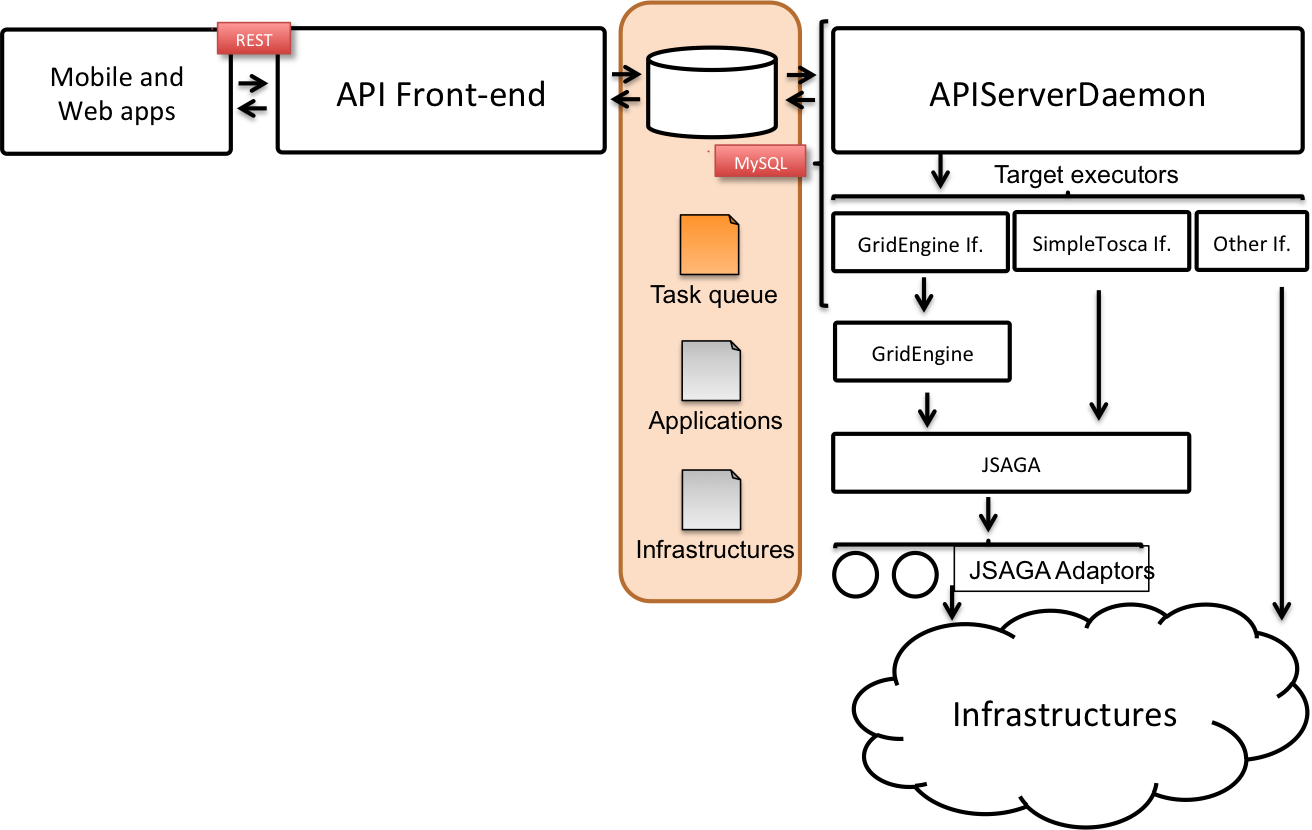 task
mysql> desc as_queue;
+---------------+------------------+------+-----+---------+-------+
| Field         | Type             | Null | Key | Default | Extra |
+---------------+------------------+------+-----+---------+-------+
| task_id       | int(10) unsigned | NO   | PRI | NULL    |       |
| target_id     | int(10) unsigned | YES  |     | 0       |       |
| target        | varchar(32)      | NO   |     | NULL    |       |
| action        | varchar(32)      | NO   | PRI | NULL    |       |
| status        | varchar(32)      | NO   |     | NULL    |       |
| target_status | varchar(32)      | YES  |     | NULL    |       |
| creation      | datetime         | NO   |     | NULL    |       |
| last_change   | datetime         | NO   | MUL | NULL    |       |
| action_info   | varchar(128)     | YES  |     | NULL    |       |
| retry         | int(10) unsigned | NO   |     | 0       |       |
| check_ts      | datetime         | NO   |     | NULL    |       |
+---------------+------------------+------+-----+---------+-------+
The task queue, links to the task table. The queue is managed both from APIServerDaemon target executor interfaces and the APIServerDaemon. The
APIServerDaemon intefaces are in charge to update target_id, target_status, they are the responsible to execute task on the remote ifnrastructure
67
application_parameter
jobdesc_executable
What will be executed on the remote infrastructure
jobdesc_arguments
Argument list; (it works in conjunction with task_arguments table)
jobdesc_output
output file
jobdesc_error
error_file
target_executor
Which APIServerDaemon interface will be in charge to execute this task  (GridEngine, SimpleTosca, …)
68
application_file
+--------+---------+---------------------+------------------------------------+----------+
| app_id | file_id | file                | path                               | override |
+--------+---------+---------------------+------------------------------------+----------+
|      3 |       1 | tosca_template.yaml | /home/…/fgAPIServer/apps/toscaTest |        0 |
|      3 |       2 | tosca_test.sh       | /home/…/fgAPIServer/apps/toscaTest |        0 |
+--------+---------+---------------------+------------------------------------+----------+
Several applications foresee a fixed number of input files
Input files may or not changed by the user using the APIs (tasks/input REST call)
The override flag when true ignores user calls to task/input REST call
If no input files are specified in the task creation and all application files have true the override flag, the task submission starts after the POST call to tasks/The execution starts immediately also when no input files records are defined as well as in input_files list in the POST API call
69
Infrastructures
Infrastructure table should be called: ‘application infrastructure’
It just link applications with infrastructures
Infrastructure records are pointing to infrastructure_parameters
infrastructure_parameters table keep infrastructure specific settings requested by Executor Interfaces to manage the distributed infrastructure
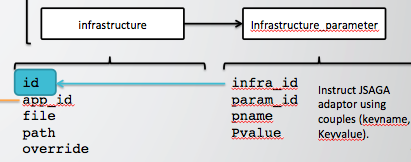 Application
Infrastructure parametersConfiguration examples
Grid&Cloud Engine supports many JSAGA adaptors; the ones implemented and tested on the FG are:
SSH (Remote hosts, clusters, …)
rOCCI (Generic clouds, EGI FedCloud, …)
wms (EMI-gLite Grid Infrastructures)
ToscaIDC Executor Interface
71
JSAGA ssh:// adaptor
+----------+----------+------------+----------------------+
| infra_id | param_id | pname      | pvalue               |
+----------+----------+------------+----------------------+
|        1 |        1 | jobservice | ssh://localhost:2424 |
|        1 |        2 | username   | jobtest              |
|        1 |        3 | password   | NDQwM2Y0ZTRh         |
+----------+----------+------------+----------------------+
JSAGA SSH adaptor requires few parameters:
Connection URL: ssh://<host>:<port>
Username
Password
The JSAGA Adaptor foresees also the use of ssh keys; this is not yet supported by the GridEngine target executor
72
JSAGA rocci:// adaptor
+----------+------------------+-----------------------------------------------+
| param_id | pname            | pvalue                                        |
+----------+------------------+-----------------------------------------------+
|        1 | jobservice       | rocci://nebula-server-01.ct.infn.it:9000      |
|        2 | os_tpl           | uuid_chain_reds_generic_vm_centos_6_6_kvm_103 |
|        3 | resource_tpl     | small                                         |
|        4 | attributes_title | sayhello                                      |
|        5 | eToken_host      | etokenserver.ct.infn.it                       |
|        6 | eToken_port      | 8082                                          |
|        7 | eToken_id        | bc681e2bd4c3ace2a4c54907ea0c379b              |
|        8 | voms             | vo.chain-project.eu                           |
|        9 | voms_role        | vo.chain-project.eu                           |
|       10 | rfc_proxy        | true                                          |
+----------+------------------+-----------------------------------------------+
X509 Robot proxy
 generation parameters
rocci:// endpoint foresees different parameters
<host>:<port>?prefix=<path to occi CLI>&[protocol=<http|https|…>|secured=true/false]&action=<create|delete|…>&attributes_title=<vm title>&mixin_os_tpl=<os_tpl>&mixin_res_tpl=<res_tpl>&link=<net link>&wait_ms=<waiting loop milliseconts for occi creation>&waitsshms=<milliseconds waiting for ssh public IP>
73
JSAGA wms:// adaptor
+----------+-------------+--------------------------------------------------------+
| param_id | pname       | pvalue                                                 |
+----------+-------------+--------------------------------------------------------+
|        1 | jobservice  | wms://wms.ulakbim.gov.tr:7443/glite_wms_wmproxy_server |
|        2 | bdii        | ldap://bdii.eumedgrid.eu:2170                          |
|        3 | eToken_host | etokenserver2.ct.infn.it                               |
|        4 | eToken_port | 8082                                                   |
|        5 | eToken_id   | bc681e2bd4c3ace2a4c54907ea0c379b                       |
|        6 | voms        | eumed                                                  |
|        7 | voms_role   | eumed                                                  |
|        8 | rfc_proxy   | false                                                  |
+----------+-------------+--------------------------------------------------------+
X509 Robot proxy
 generation parameters
Just provide:
WMS endpoint
BDII
Robot proxy parameters
74
ToscaIDC
+----------+------------------+----------------------------------------------------+
| param_id | pname            | pvalue                                             |
+----------+------------------+----------------------------------------------------+
|        1 | tosca_endpoint   | tosca://90.147.170.152:80/orchestrator/deployments |
|        2 | tosca_template   | tosca_template.yaml                                |
|        3 | tosca_parameters | tosca_parameters.json                         |
+----------+------------------+----------------------------------------------------+
Provides:
Tosca endpoint
Tosca template yaml 
Tosca parameters
A JSON file containing input description for the tosca_template
75
Users Groups and Roles
Roles
Users
Groups
1 .. n
1 .. n
Users may belong to one or more groups
Roles are linked to Roles
Tables:
fg_users
fg_group
fg_role
Link tables:
fg_group_apps (Important during app installation)
fg_group_role (Link roles to groups)
Fg_user_group (Link users to groups)
Available roles
app_install		-- Install an application
app_change	-- Modify an application
app_delete	-- Delete an application
app_view		-- Run an application
app_run		-- Run an application
infra_add		-- Add an infrastructure
infra_change	-- Change infrastructure
infra_delete	-- Delete an infrastructure
infra_view		 -- View an infrastructure
infra_attach		-- Attach an infrastructure to an				application
infra_detach		-- Detach an infrastructure from an 				application
task_delete 		-- Delete a task
task_view			-- View a task
task_userdata		-- Manage userdata on task
user_add			-- Can add users
user_del			-- Can remove users
user_change		-- Can change users
user_impersonate	-- Can impersonate any other users
group_impersonate	-- Can impersonate other users in the 
				  same group
77
AAI
Belongs to the AAI the following tables:
as_queue; keep track of task
fg_user; keep track of the user specified in task table
fg_token; keep track of user tokens together with PTV subject field
asdb/utdb Utils
‘asdb’ and ‘utdb’ are two utilities to access respectively:
APIServer Database
GridEngine’ UsersTrackingDB
Providing the command without args a mysql client interactive session will be instantiated
Providing as argument a SQL statement it will be executed on the DB
Setting up variables (ASDB/UTDB)_OPTS it is possible to specify Mysql client options
Example:
futuregateway@futuregateway:~$ asdb "select count(*) from as_queue”
+----------+
| count(*) |
+----------+
|        5 |
+----------+
futuregateway@futuregateway:~$ export ASDB_OPTS="-s –N”
futuregateway@futuregateway:~$ asdb "select count(*) from as_queue”
5
79
Questions
?
80